Escuela Normal de Educación Preescolar
Licenciatura en educación preescolar
Curso:
Gestión educativa centrada en la mejora del aprendizaje
Maestra: Fabiola Valero Torres
Alumna:
Edna Natalya Dávila Bernal #2
 
Actividad 2: Cuadro sinóptico. Nuevos paradigmas y enfoques de la gestión educativa
Grado y sección:
4 A
Saltillo Coahuila                                                        28 de septiembre del 2021
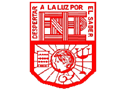 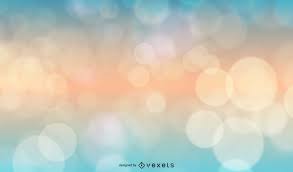 Capitulo 6: un acercamiento a cuestiones básicas de la gobernanza. Concepto polisémico y su relación con la educación. Autonomía de gestión/gobernanza.
Nora Carro Martínez
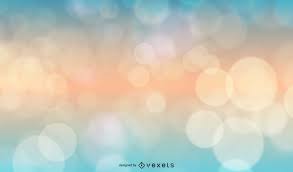 Se caracteriza por una transformación del Estado jerárquico a uno más horizontal, con mayor participación de la sociedad civil.
Son el pretexto para lograr una mayor participación en la toma de decisiones que afectan a todos.
Gobernanza
Un acercamiento a cuestiones básicas de la gobernanza. Concepto polisémico y su relación con la educación. Autonomía de gestión/gobernanza
Capacidad de los actores para llevar un buen gobierno.
Implica la acción conjunta de diversos actores de la sociedad para el logro de objetivos compartidos.
Cuyos requerimientos son: interdependencia, pluralismo, coordinación, colaboración, participación, transparencia y rendición de cuentas.
Gobernabilidad
Es un factor que, desde el nuevo escenario mundial con énfasis en la gobernanza, puede propiciar el cambio de relaciones entre los distintos ámbitos de gobierno y los centros escolares en aras de una transformación de mejora.
Sin el desarrollo de estos aspectos en las instituciones escolares no se puede dar una nueva relación, en la que impere una mayor participación en la toma de decisiones por parte de la sociedad.
Autonomía de gestión
Rúbrica